Azure Active Directory: A Comprehensive Overview
Mastering the key concepts and features of Azure AD
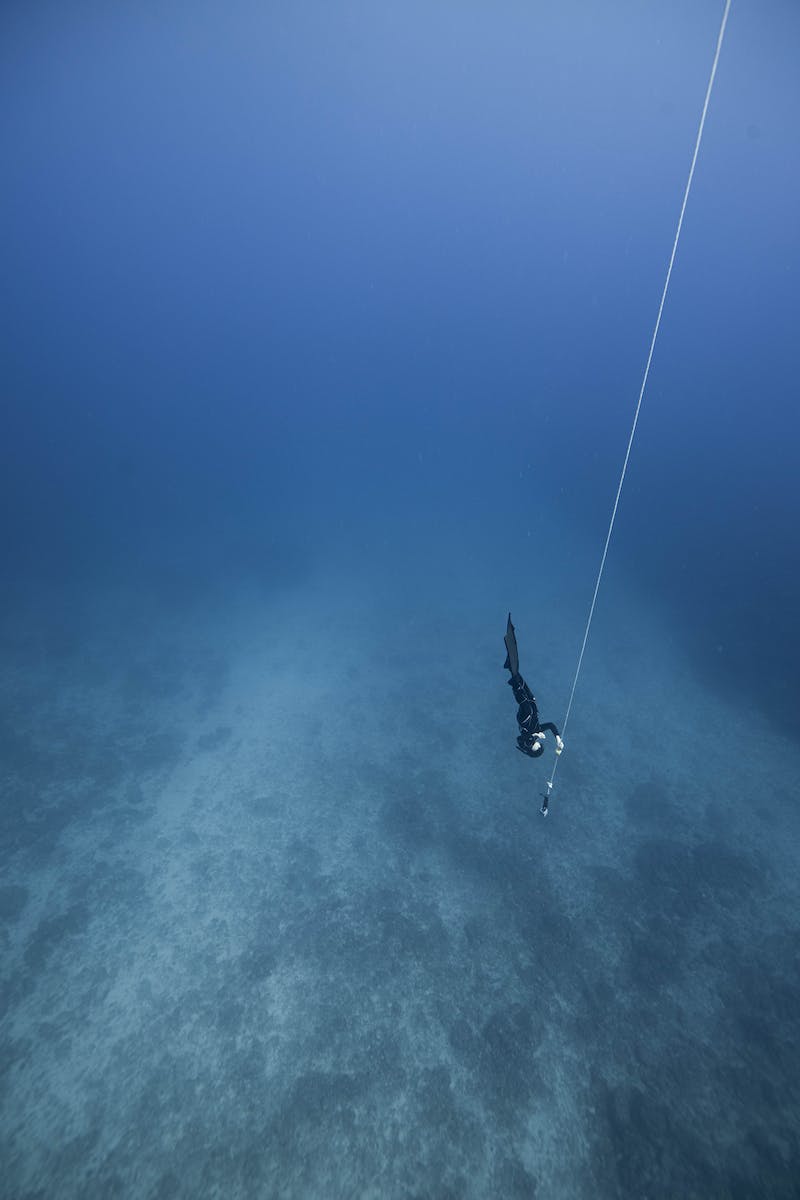 Welcome to Azure Administrator Associate Examination Course!
• Introduction to Azure active directory
• Overview of the topics covered in the lesson
• Importance of understanding the difference between AD and Azure AD
• Exploration of the different editions and features of Azure AD
• Introduction to Azure AD join and self-service password reset
• Highlights of multi-factor authentication configurations in Azure AD
Photo by Pexels
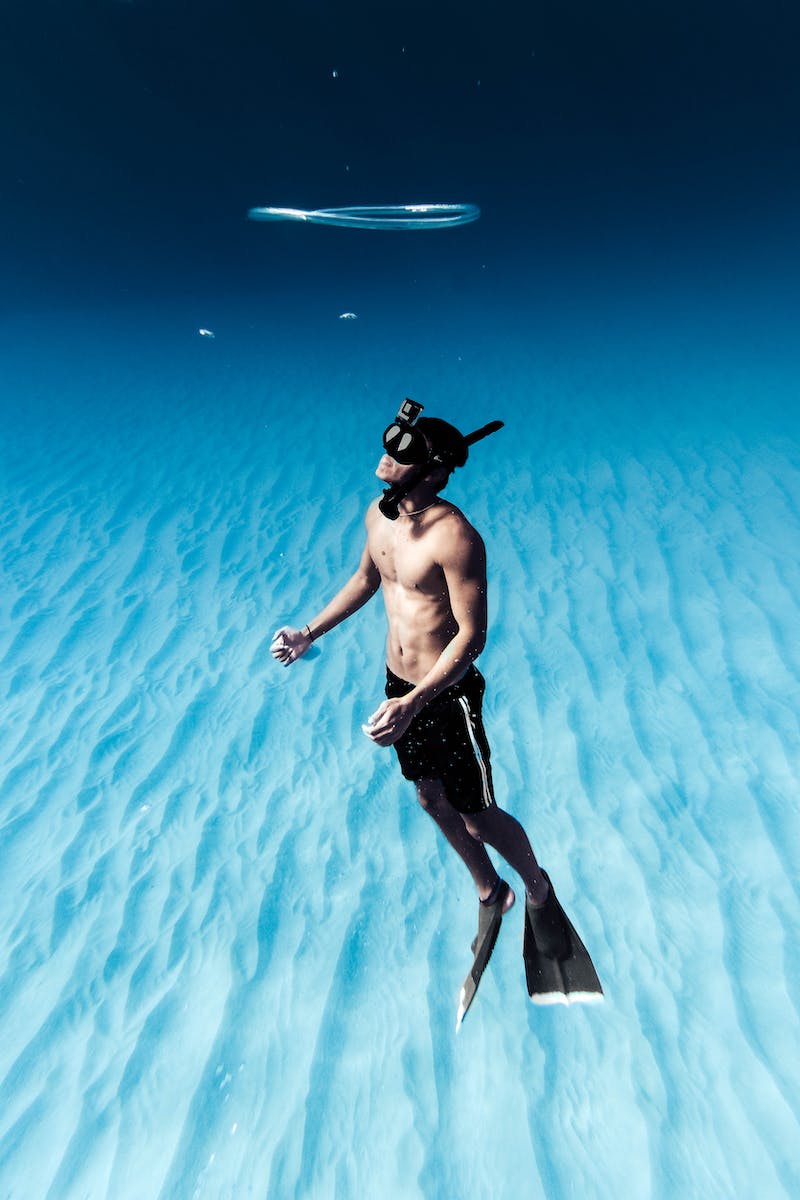 Azure Active Directory: An Introduction
• Azure AD as a multi-tenant, cloud-based directory and identity management service
• Benefits for IT admins and application developers
• Single sign-on access for employees and business partners
• Integration with popular cloud applications like Office 365, Salesforce, Dropbox, etc.
• Simplicity and scalability for managing identity across organizations
• Accessibility across various operating systems and devices
Photo by Pexels
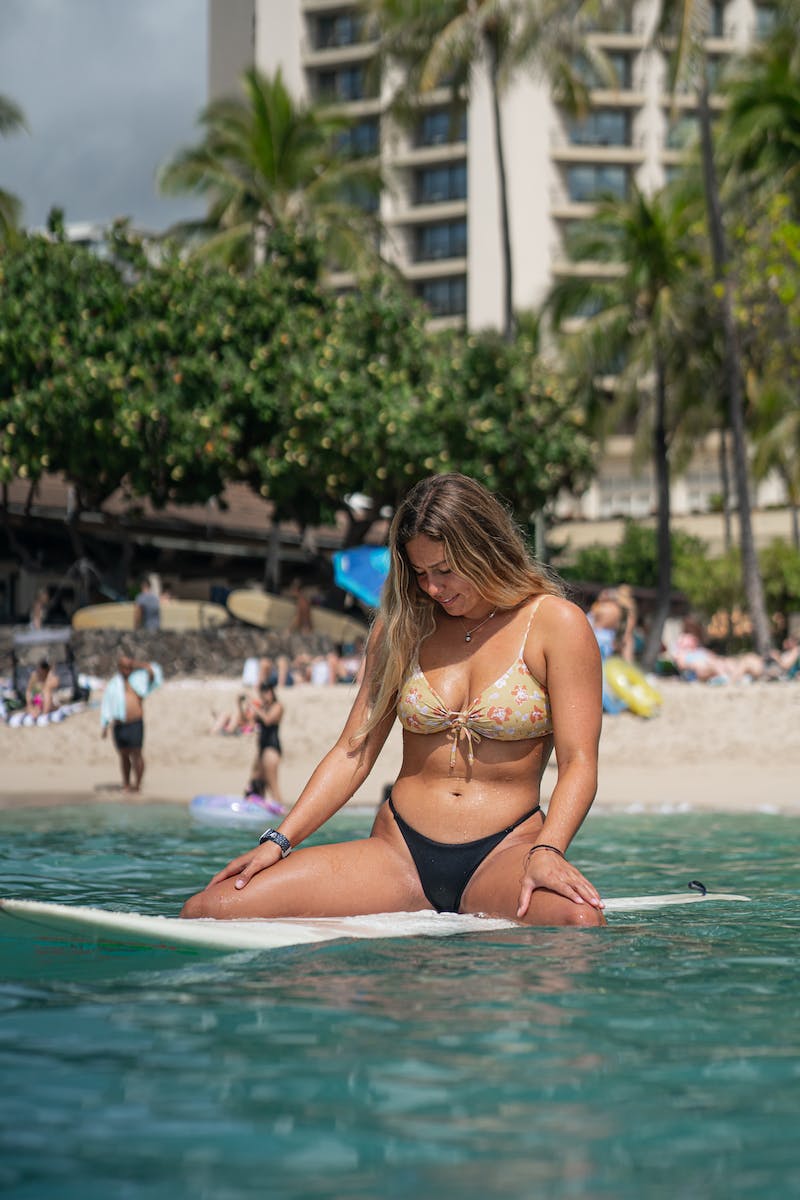 Exploring Azure Active Directory in Azure Portal
• Locating Azure Active Directory in the Azure Portal
• Accessing settings and options for Azure AD
• Key features like single sign-on, company branding, device management, etc.
• User and group management functionalities
• Introduction to self-service password reset and multi-factor authentication
• Navigation and configuration guidelines for Azure AD
Photo by Pexels
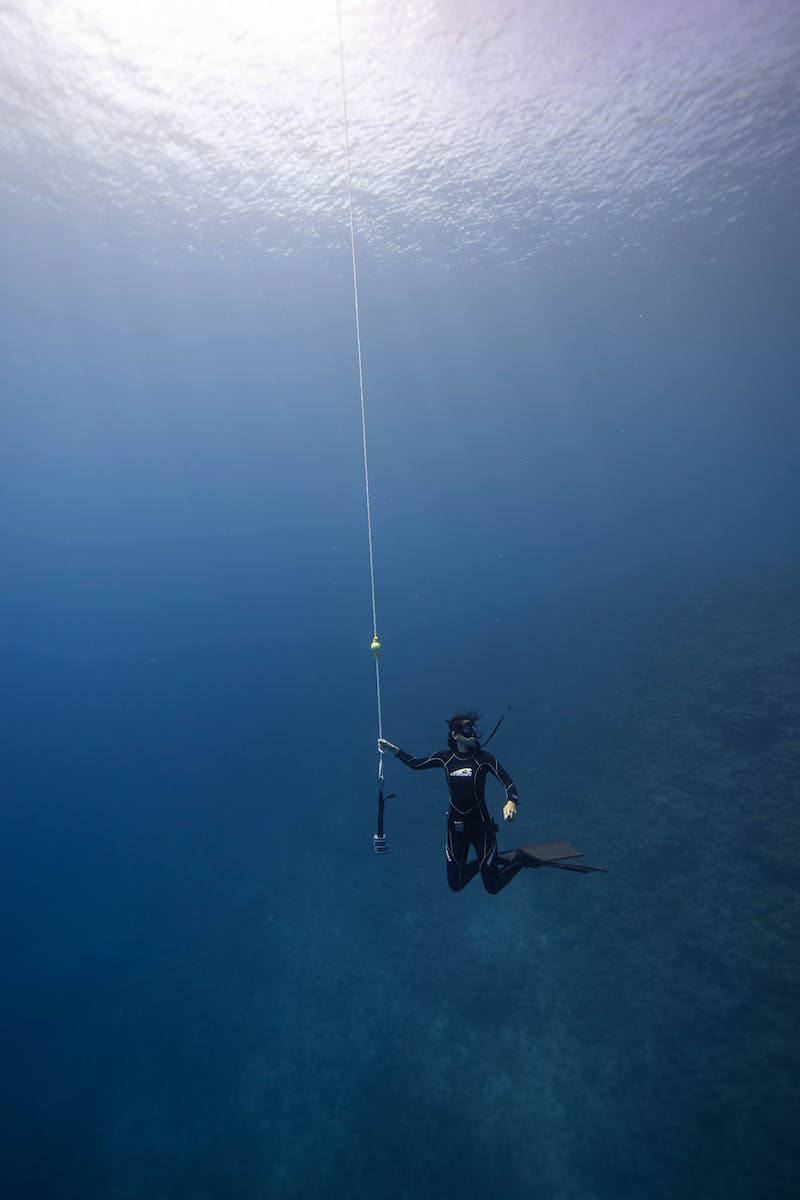 Azure Active Directory vs. Active Directory Domain Services
• Distinct differences between Azure AD and traditional AD
• Azure AD designed for internet-based applications
• Communication protocols used by Azure AD (HTTP and HTTPS)
• Integration of third-party services (e.g., Facebook, LinkedIn) in Azure AD
• Flat structure of users and groups in Azure AD
• Azure AD as a managed service with limited back-end tasks
Photo by Pexels
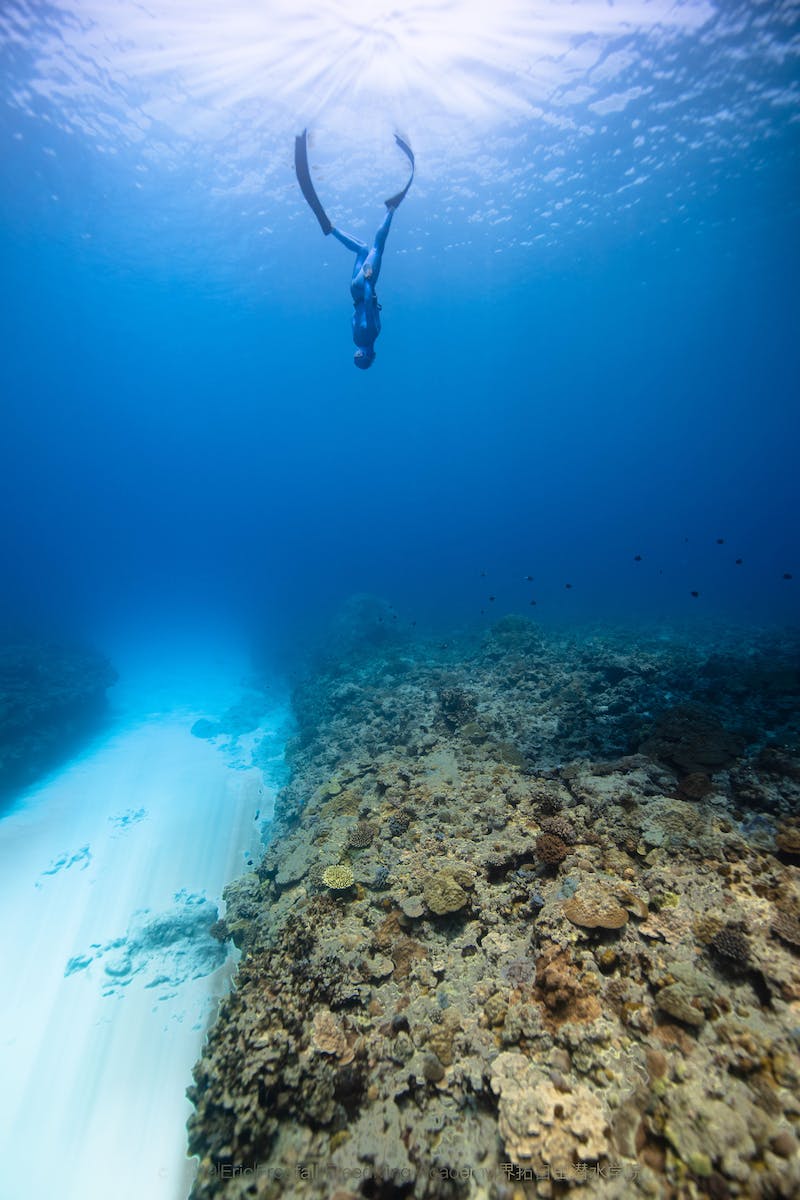 Different Editions of Azure Active Directory
• Overview of the four Azure AD editions: Free, Office 365 Apps, Premium P1, and Premium P2
• Features included in each edition
• Availability and procurement methods
• Differences between free and premium editions
• Enhanced capabilities of Premium P1 and P2 editions
• Considerations for choosing the right edition for your organization
Photo by Pexels
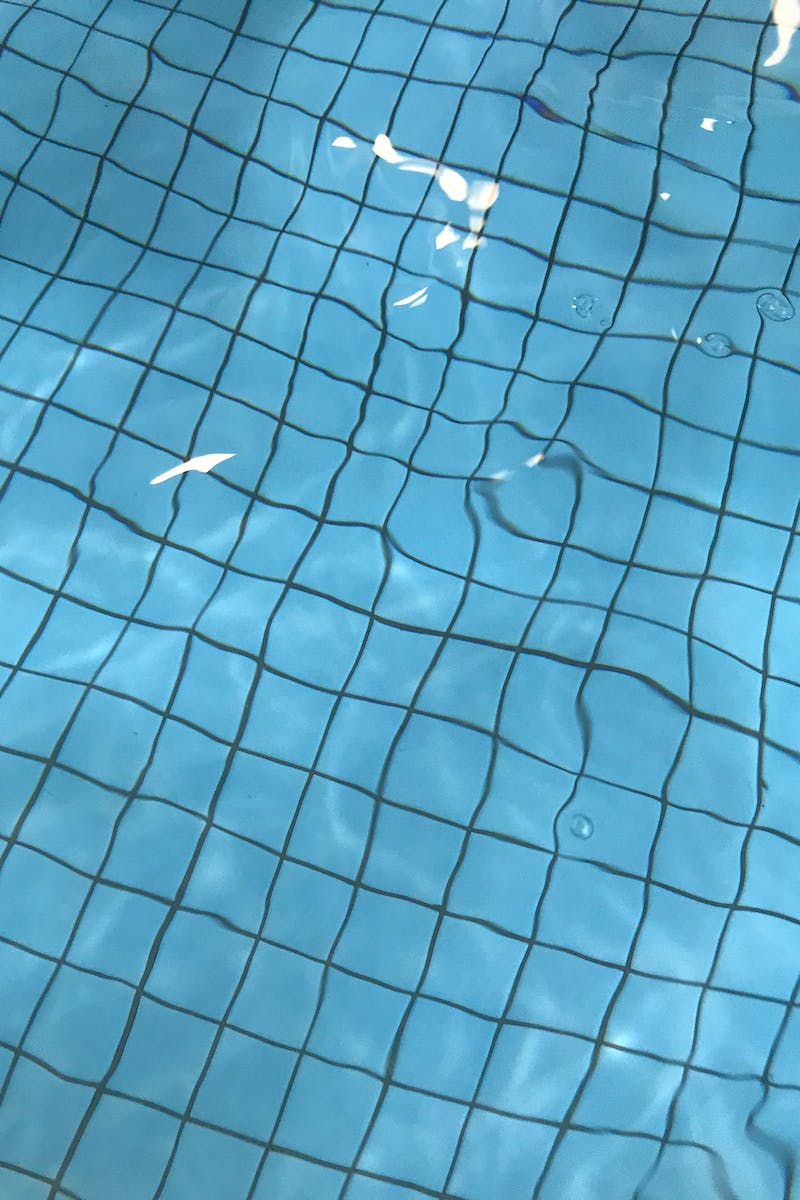 Azure AD Join: Seamless Access to Organizational Resources
• Introduction to Azure AD Join
• Benefits of Azure AD Join for users and IT admins
• Differentiation between device registration and device joining
• Integration of Azure AD Join with mobile device management solutions
• Windows Hello support and access to Microsoft Store for Business
• Restrictions and access policies for on-premises resources
Photo by Pexels
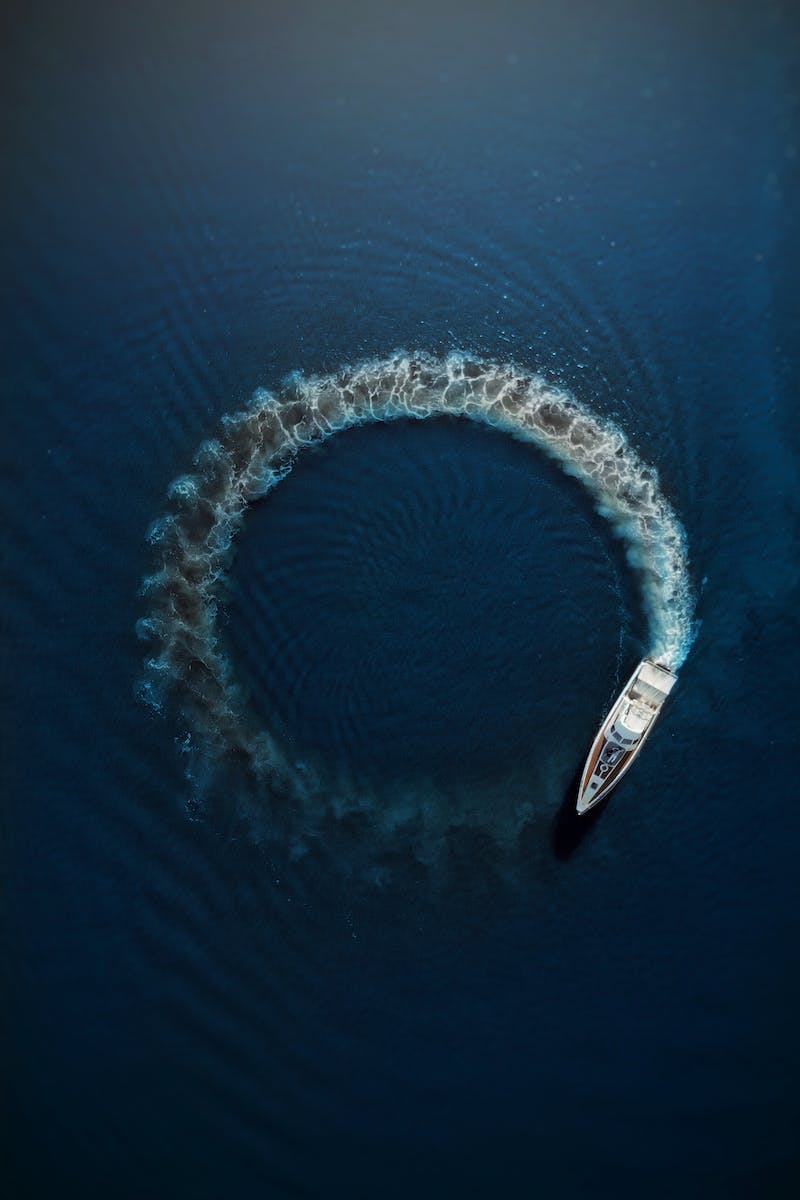 Multi-Factor Authentication in Azure Active Directory
• Introduction to Azure Multi-Factor Authentication (MFA)
• Importance of MFA for securing data and applications
• Additional security provided by second form of authentication
• Authentication methods and their effectiveness
• Compliance with industry standards and mitigation of credential theft
• Benefits and features of Azure MFA
Photo by Pexels
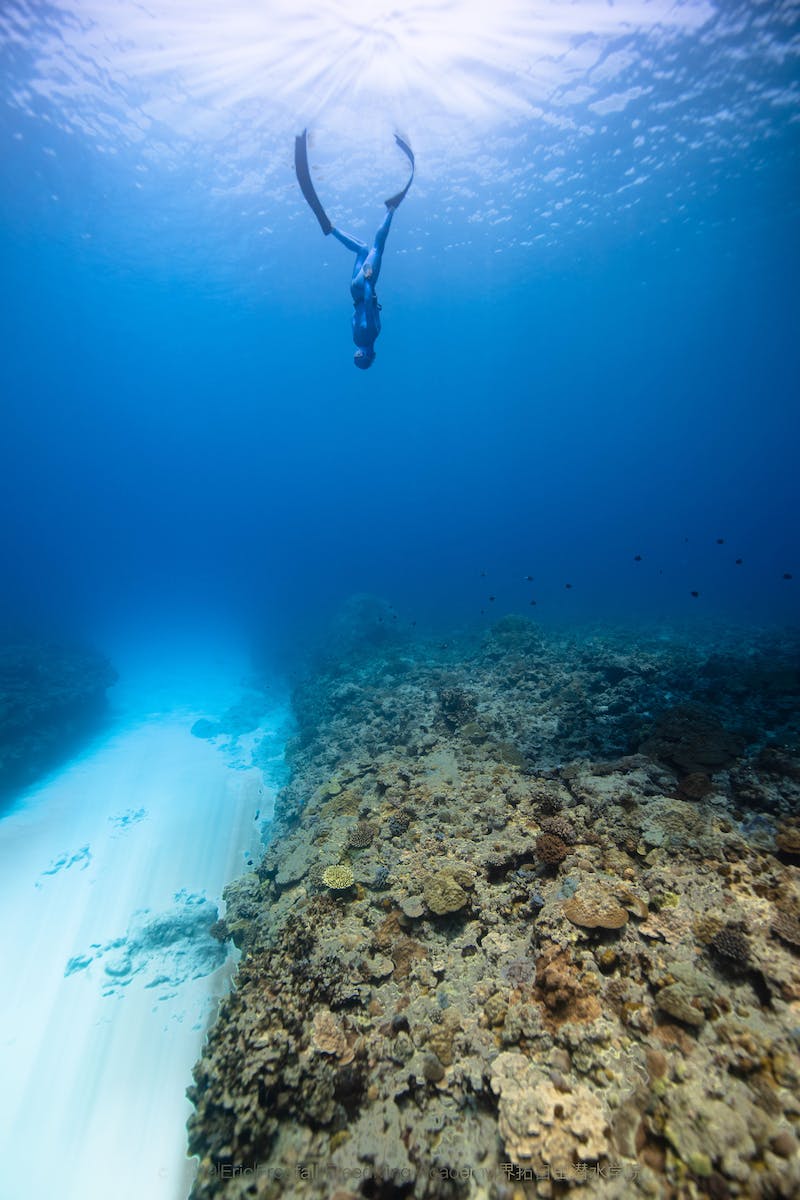 Self-Service Password Reset in Azure Active Directory
• The need for self-service password reset
• Configuration options for enabling self-service password reset
• Determining who can use self-service password reset
• Authentication methods and their number of requirements
• Managing security questions and their effectiveness
• Benefits of self-service password reset for IT admins and end-users
Photo by Pexels
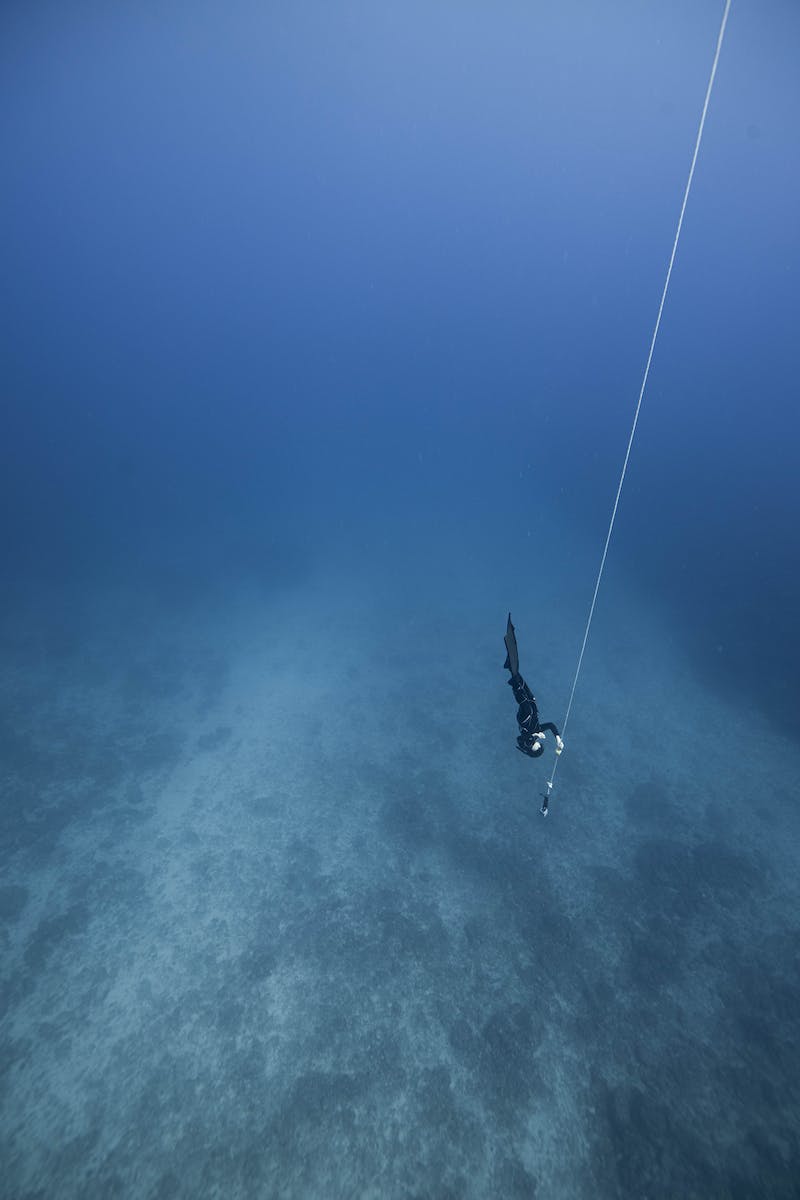 Conclusion
• Recap of the key topics covered in the lesson
• Importance of mastering Azure Active Directory
• Realization of the benefits and capabilities of Azure AD
• Upcoming lessons on users and groups management
• Reflecting on the journey of Azure Administrator Associate Examination Course
• Encouragement for further exploration of Azure AD
Photo by Pexels